Політична філософія
Лекція 1-2. Предмет політичної філософії сучасності.
План
Поняття політика та філософія, політична філософія
 Методологічні підходи до предмета політичної філософії
 Позитивістський підхід (сцієнтистський).
Ціннісний підхід (аксіологічний)
Деонтологический підхід.
 Концептологічний підхід. 
 Мультипарадигмальний підхід
Структурно-філософський підхід.
 Дискурсивний підхід.
Що таке політика? Політику можна визначити як питання про те, як розподілити обмежену кількість ресурсів «справедливо».

Полі́тика (від грец. πολιτική — самоуправління у полісі (місті-державі), «мистецтво управління» державою і суспільством» — діяльність з вирішення питань життя суспільства чи певної його частини.
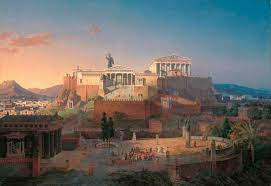 Що таке філософія? Термін "філософія" означає "любов до мудрості". У широкому розумінні філософія - це діяльність, якою люди займаються, коли прагнуть зрозуміти фундаментальні істини про себе, світ, в якому вони живуть, та свої стосунки зі світом та один з одним. Ті, хто вивчає філософію, постійно займаються питаннями, відповідями та аргументуванням своїх відповідей на найосновніші життєві питання.  Філософія - це особливий, унікальний тип думки або стиль мислення.
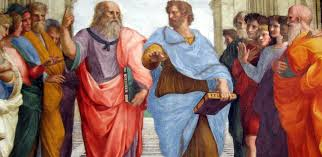 Що поєднує філософію і політику?
Традиція філософського пізнання світу, розвивається з часів Античності. Основи дослідження політики були закладені саме філософами (Сократ, Платон, Аристотель, софісти і ін.). Причому з самого початку це була практична філософія, яка намагається пояснити і дати рекомендації до вирішення конкретних життєвих питань.
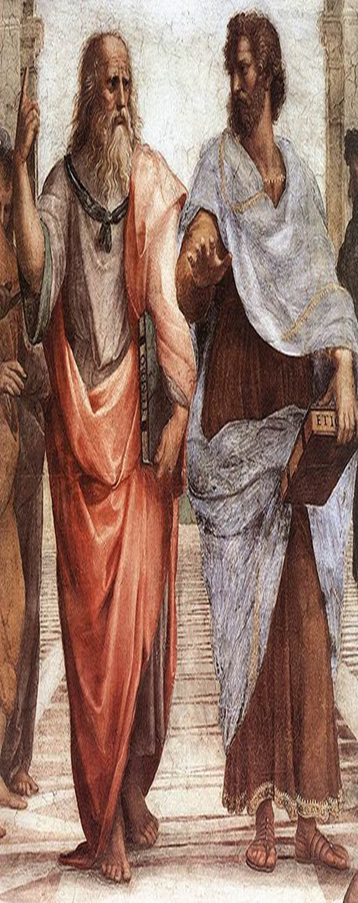 Політична філософія, як і філософія взагалі, починається з особистого інтересу до влади. Почавши з формулювання особистих поглядів, ми переходимо до формулювання більш загальних питань: Яка природа правління? Що таке свобода? Справедливість? Рівність? Чому уряд гідний або негідний нашої підтримки і лояльності?
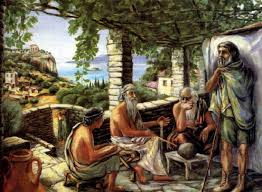 Що таке політична філософія?
А. Гевірт виділяє три групи основних питань політичної філософії: 1. Загальні питання про суспільство. Чому люди взагалі повинні жити в суспільстві? 2. Загальні питання про правління правління. Чому люди взагалі повинні підкорятися якомусь уряду? Чому одні люди повинні володіти політичною владою над іншими? 3. Специфічні питання правління: а) джерела та місце політичної влади (за якими критеріями можна визначити, кому саме має належати політична влада ?); б) межі політичної влади (за якими критеріями визначити, якою має бути величина політичної влади і які права та свободи повинні виводитися з-під політичного та правового контролю ?); в) цілі політичної влади ( на які цілі має бути спрямована політична влада і які критерії визначення її цілей?).
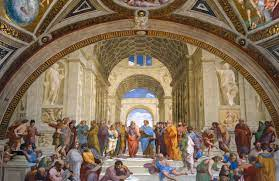 Методологічні підходи до предмета політичної філософії
1. Позитивістський підхід (сцієнтистський).
2. Ціннісний підхід (аксіологічний)
3. Деонтологический підхід.
4. Концептологічний підхід. 
5. Мультипарадигмальний підхід
6. Структурно-філософський підхід.
7. Дискурсивний підхід.
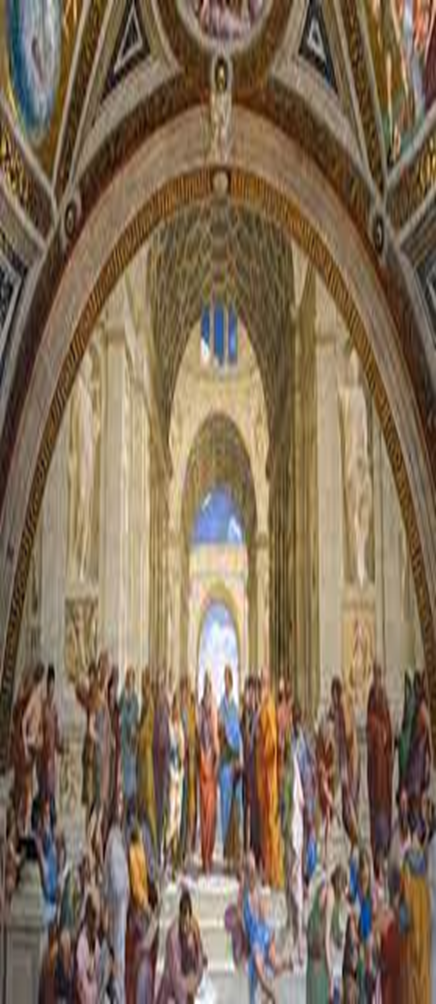 1.	Позитивістський підхід
 Для позитивістів (сцієнтистів) ідеалом наукового знання виступають дані точних наук, отримані в результаті емпіричних досліджень. Наукове знання, вважають вони, носить об'єктивний і неупереджений характер, оскільки спирається на точні дані, гуманітарне ж - суб'єктивне, так як оперує ціннісними судженнями і тому не може претендувати на істинне знання про світ. Згідно позитивістської точки зору, ціннісно-орієнтована політична філософія не відповідає ідеалу наукового політичного знання. Ідеї політичної філософії можуть представляти інтерес хіба що для істориків політичної думки. Дана точка зору на предмет політичної філософії набула широкого поширення в 50-60-х рр. ХХ століття в американській політичній науці.
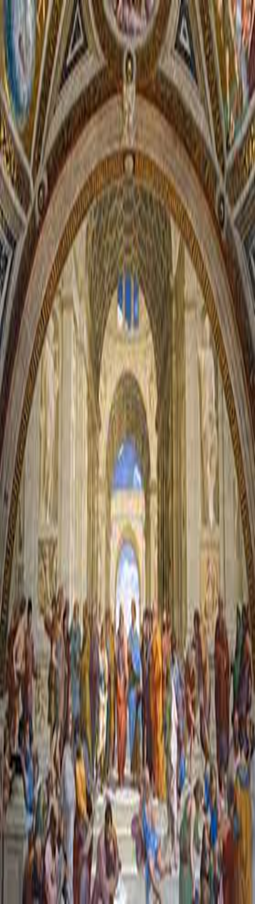 2. Ціннісний підхід.
Лео Штраус у книзі «Введення в політичну філософію» критикує позитивізм в політичній науці. Штраус стверджує, що ціннісний підхід в будь-яких соціальних дослідженнях є обов’язковим. «Неможливо, - пише він, - вивчати соціальні феномени, тобто всі важливі соціальні феномени, не виносячи при цьому ціннісних суджень ...» Ціннісний підхід при аналізі політики, згідно Штраусу, дозволяє політичної філософії не тільки здійснювати оцінку політичних реалій з позицій їх відповідності тим чи іншим уявленням про суспільне благо й ідеальний суспільний устрій, але також певним чином розуміти і інтерпретувати політичні дії з точки зору їх правильності і справедливості .
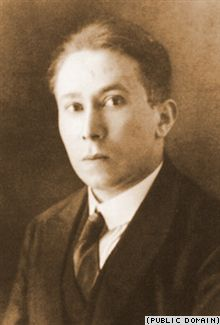 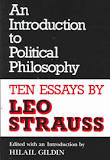 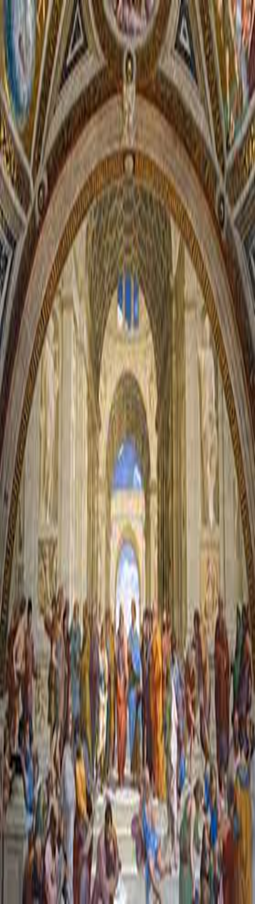 3. Деонтологічний підхід
  	Деонтологічний підхід є різновидом ціннісного підходу в політичній філософії. У центрі його уваги - проблеми політичного ідеалу і політичної норми, питання про хороше правління, про політичні помилки і політичних злочинах, про політичний благо.
	Деонтологічний спосіб розгляду політики - типовий для всієї класичної політичної філософії від давнини до наших днів, розмірковує про ідеальні та нормативні моделі політичного життя суспільства, про найкращий державний устрій і спосіб правління. В даному підході категорії належного, ідеального, універсального, нормативного виступають вихідними при аналізі політичних реалій.
4. Концептологічний підхід (Конце́пція (лат. conceptio — розуміння) — система поглядів, те або інше розуміння явищ і процесів)
 	В основі даного підходу лежить ідея про те, що політична філософія являє собою інтелектуальну діяльність з конструювання різних концепцій, на основі яких здійснюється теоретичне осмислення феноменів світу політики. 
	Політична філософія прагне перевести систему політичних понять в концепції. В результаті формулюються концепції ключових понять політичної думки, таких, наприклад, як «свобода», «справедливість», «рівність», «порядок», «розвиток» та ін. Розробники концептуального підходу розглядають предметну область політичної філософії як таку, що динамічно розвивається, всередині якої відбувається зіткнення ідеологізованих інтерпретацій концептів, які стали предметом дискусій в академічних і політичних колах.
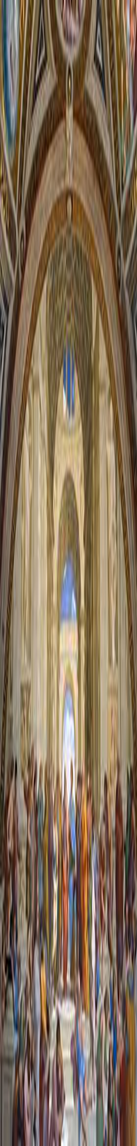 5. Мультипарадигмальний підхід
	Даний підхід до предмета політичної філософії в своїй основі містить ідею про одночасне існування безлічі різноманітних видів політичних філософій, кожна з яких служить філософсько-теоретичною базою для певного напряму політичної думки або для впливової ідеологічної практики. Типовим прикладом мультипарадигмальності підходу до предмету сучасної політичної філософії є роботи канадського дослідника Уілла Кімлика.
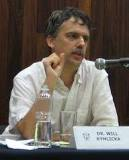 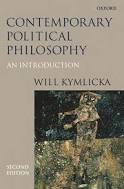 6. Структурно-філософський підхід
Відповідно до даного підходу виділяються наступні підрозділи політичної філософії: 
політична онтологія, 
політична антропологія, 
політична аксіологія, 
політична епістемологія, 
політична праксеологія.
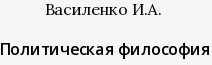 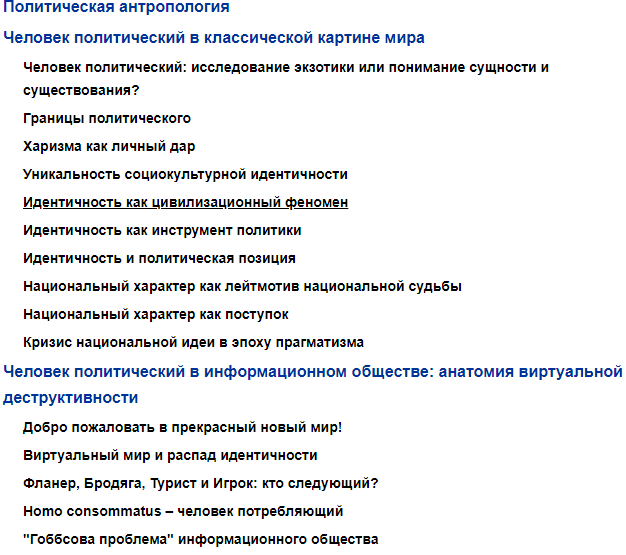 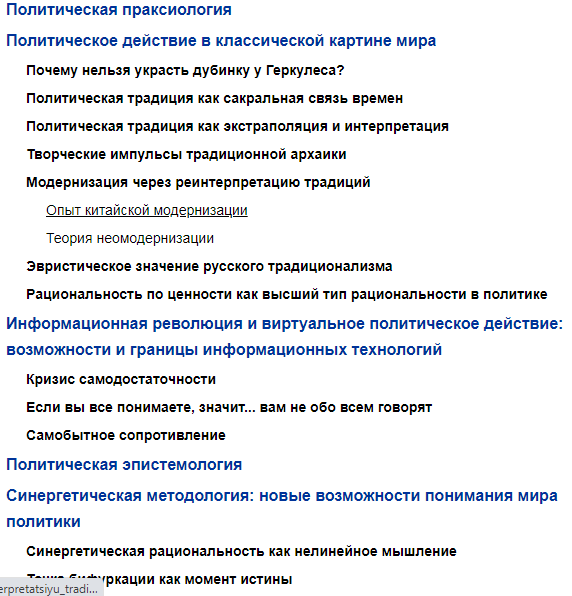 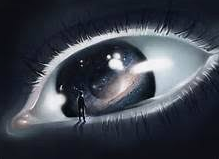 Онтоло́гія (лат. ontologia від дав.-гр. ών, род. в. грец. όντος — суще, те, що існує і грец. λόγος — учення, наука) — вчення про буття, розділ філософії, у якому з'ясовуються фундаментальні проблеми існування, розвитку сутнісного, найважливішого

Політична онтологія - це вчення про політичне буття, що включає наступні ключові тематичні розділи: 
політичний простір і політичний час,
політичне життя, 
політичний процес.
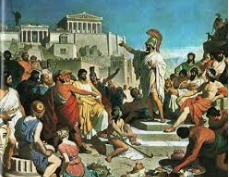 Політична антропологія - вчення про «людину політичну». Тут розглядаються такі питання:
 - межі, види, можливості політичної волі і політичного творчості політичних суб'єктів, 
людина перед обличчям влади, екзістенціали політичного життя людини (політичний страх, політичні надії, політичне визнання, політичне забуття і ін.) 
 питання політичної захищеності особистості, умов її політичного, соціокультурного і духовного комфорту при певних політичних режимах, - гуманістична ціна суспільно-політичних претворень, 
 сутність та структура політичної ментальності, її роль у визначенні специфіки тих чи інших укладів політичного життя, 
 регіональні і національні політико-антропологічні типи, 
 трансформація політичного життя людини в інформаційному суспільстві тощо
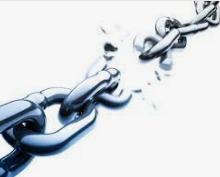 Аксіолóгія (від грец. αξια — цінність) — наука про цінності, учення про природу духовних, моральних, естетичних та інших цінностей, їх зв'язок між собою, із соціальними, культурними чинниками та особистістю людини; розділ філософії

Політична аксіологія - це вчення про універсальні й ідеологічні політичні цінності, системи і типи ціннісних орієнтацій в політичному світі. У політичній філософії філософсько-теоретичному аналізу традиційно піддавалися такі ціннісні антиномії як: 
порядок і хаос (анархія),
  свобода і рабство, 
 громадянськість і підданство, 
 легітимність і свавілля, 
 справедливість і несправедливість, 
рівноправність і нерівність в правах, 
 політична цілісність і політичний розкол тощо 
відповідальна політика і безвідповідальна політика і т.п.
Епістемологія (грец. επιστήμη, «знання»; λόγος, «вчення») — філософсько-методологічна дисципліна, у якій досліджується знання (епістеме) як таке, його будова, структура, функціонування і розвиток. 
Політична епістемологія розглядає проблеми пізнання світу політичного, логічних структур концептуального освоєння політичного буття, його філософських, парадигмальних та ідеологічних основ. 	Однією з центральних проблем політичної епістемології є питання про специфіку мови політичної ідеології і політичного міфотворчества.
	В рамках політичної епістемології здійснюється аналіз фундаментальних понять і категорій політичної науки розробляються нові парадигми і терміни, виявляються нові смислові аспекти вже знайомих понять.
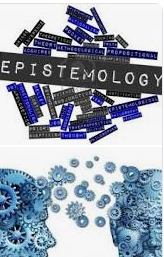 Політична праксеологія формулює концепції політико-перетворюючої діяльності політичних суб'єктів. Праксеологія та праксіологія (від грец. πράξις — дія та грец. λογία} — мова, вчення) — галузь досліджень, що вивчає людську діяльність, зокрема в аспекті її ефективності.
	Її головним предметом аналізу виступає політичне творчість мас, народів, класів, інститутів, еліт, лідерів і історичних особистостей.
	Іншими словами, політична праксеологія - це філософія політичного мистецтва - мистецтва політичного управління, політичного владарювання і волевиявлення. Це мистецтво спільного життя і опору тому, що у суспільній свідомості сприймається як несправедливість, пригнічення, свавілля і т.п.
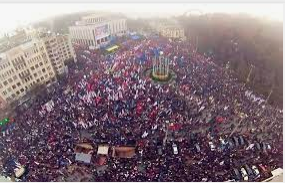 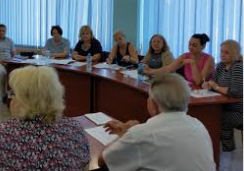 7. Дискурсивний підхід 
	Ди́скурс (від фр. discours — промова, розмова на тему чогось) — єдність мовлення та ситуації, в якій воно відбувається. Включає як перебіг мовлення, так і його передумови, обмеження та результати, позамовний контекст і невисловлені цілі й наміри, які супроводжують акт мовлення.
	Біля витоків дискурсивного підходу до дослідження політико-філософської проблематики стояли французькі постмодерністи - Мішель Фуко, Жан Бодрійяр та інші. В теперішній час цю традицію продовжують Ернесто Лаклан, Шанталь Муфф, а також представники феміністського напрямку в політичній філософії - Джудіт Батлер, Сейла Бенхабіб, Кріс Уидон і др.
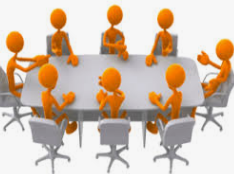